Leading and Managing Digital Change in Rural Micro Enterprises
Author partner: IRL

MICRO2 Enhancing Digital Entrepreneurship of Micro Enterprises in Rural Areas in a Post Pandemic World
2022-1-IE01-KA220-VET-000088074
Aims
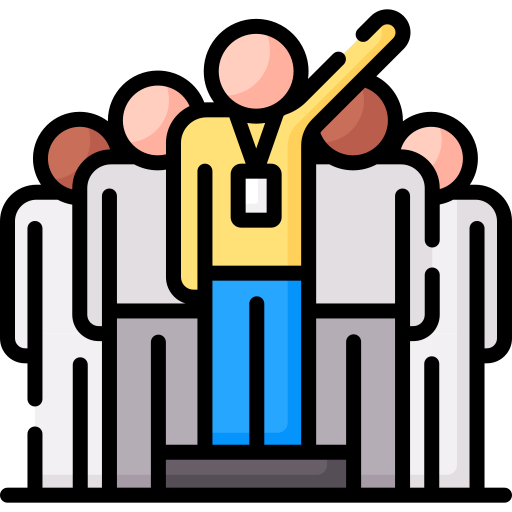 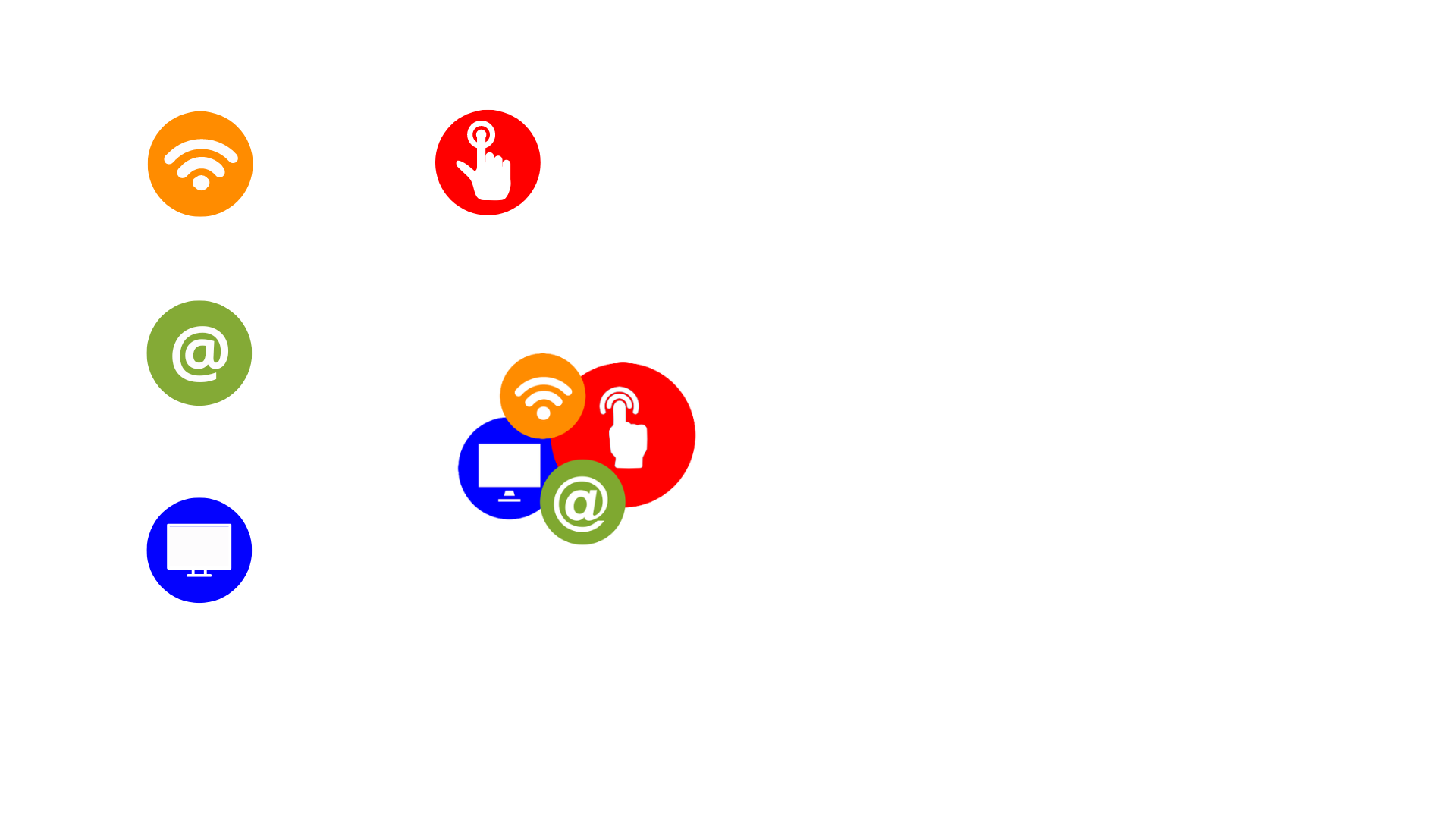 •	That participants be equipped with a clear understanding 	of approaches to leading rural microenterprises

•	That participants appreciate the need for 	planning and 	structure in implementing digital change in a rural micro  	enterprise
Objectives and Goals
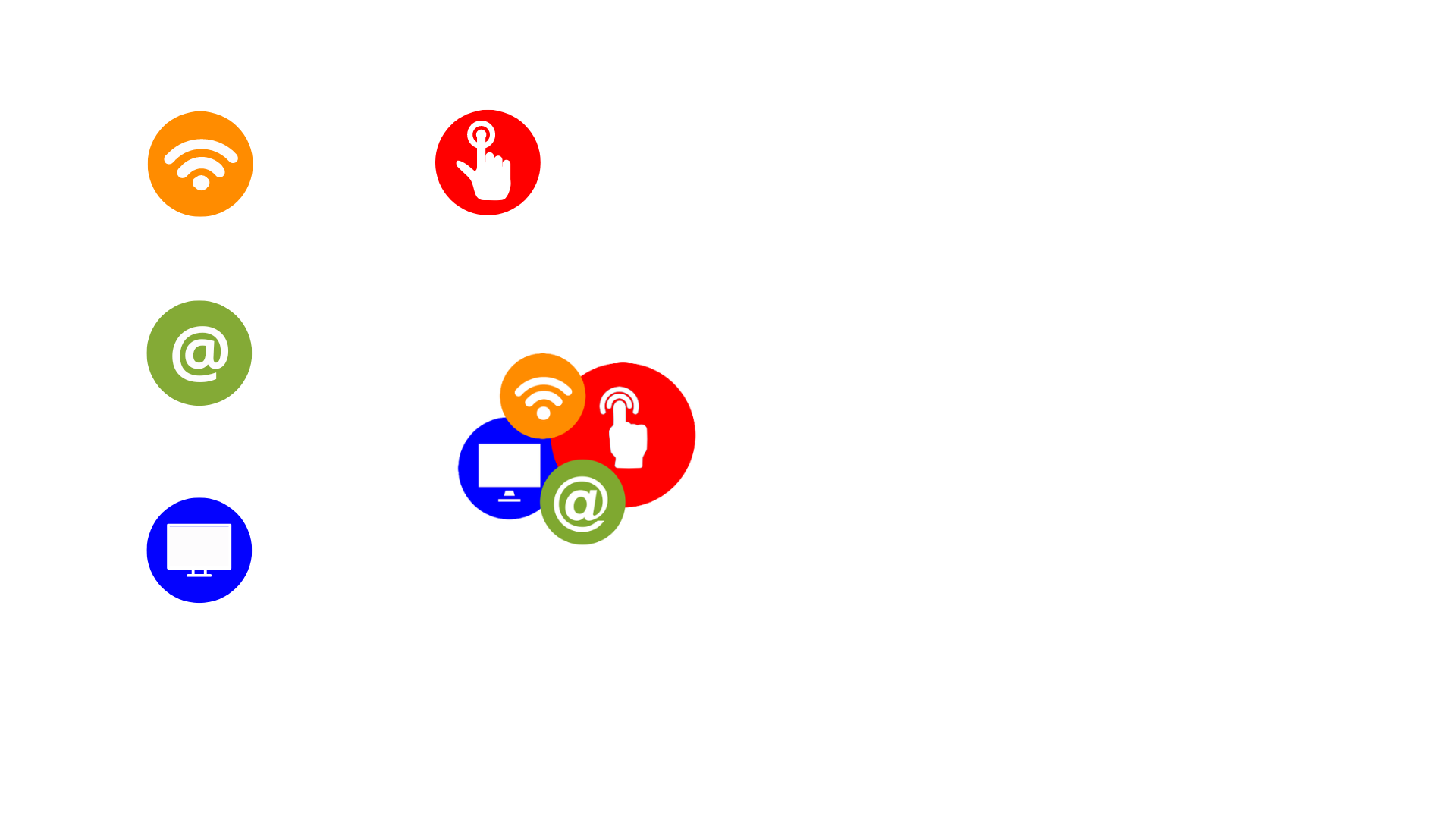 At the end of this module, you will be able to:
•	Be able to identify and value the features of effective leadership in rural   	micro enterprises
•	Understand the challenges and contradictions of leading rural micro        	enterprises
•	Recognize different leadership styles 
•	Understand  why Change Management needs to be carefully planned  	and structured
•	Identify the common features of popular models of Change 	Management
Index
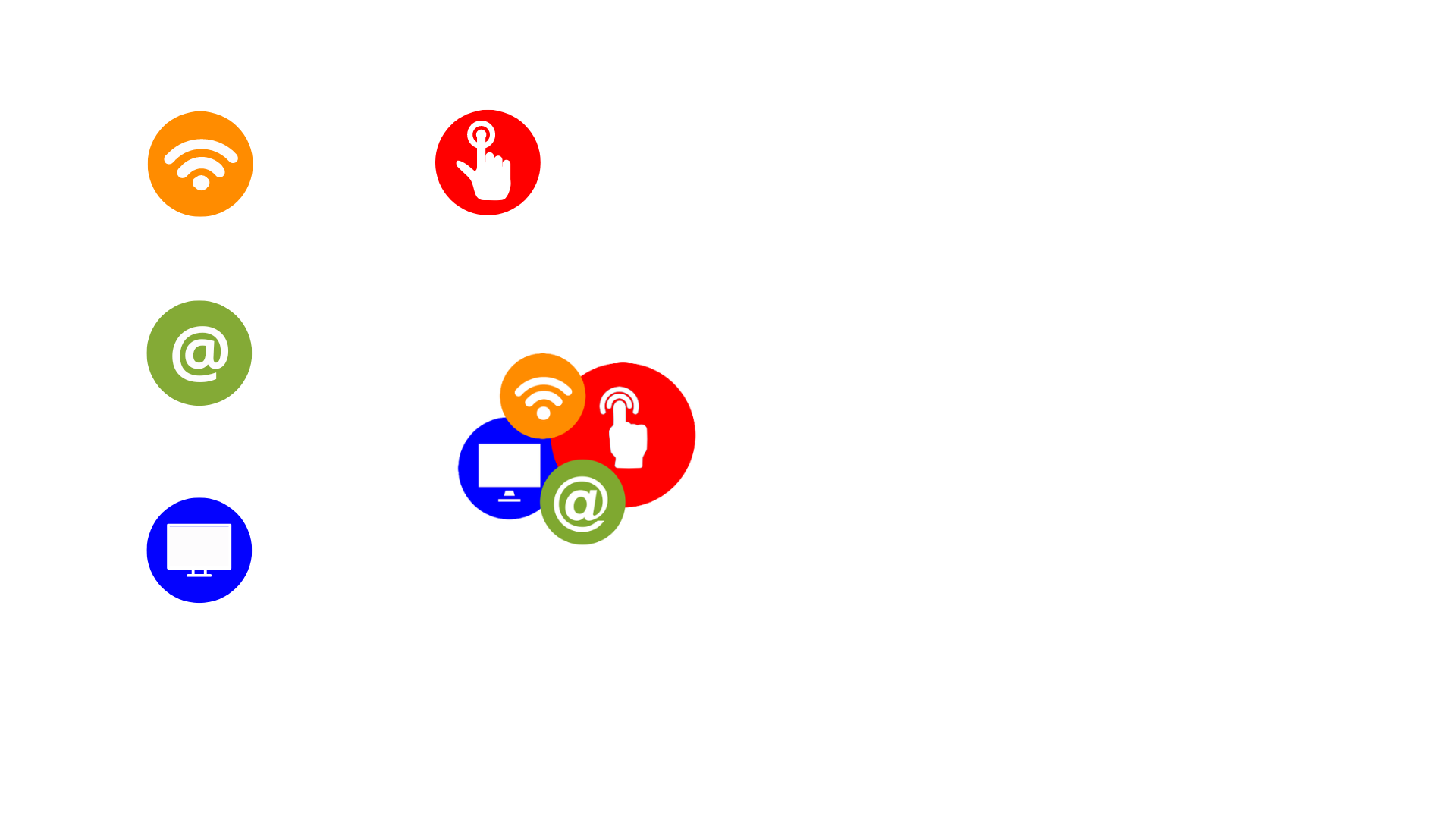 Index
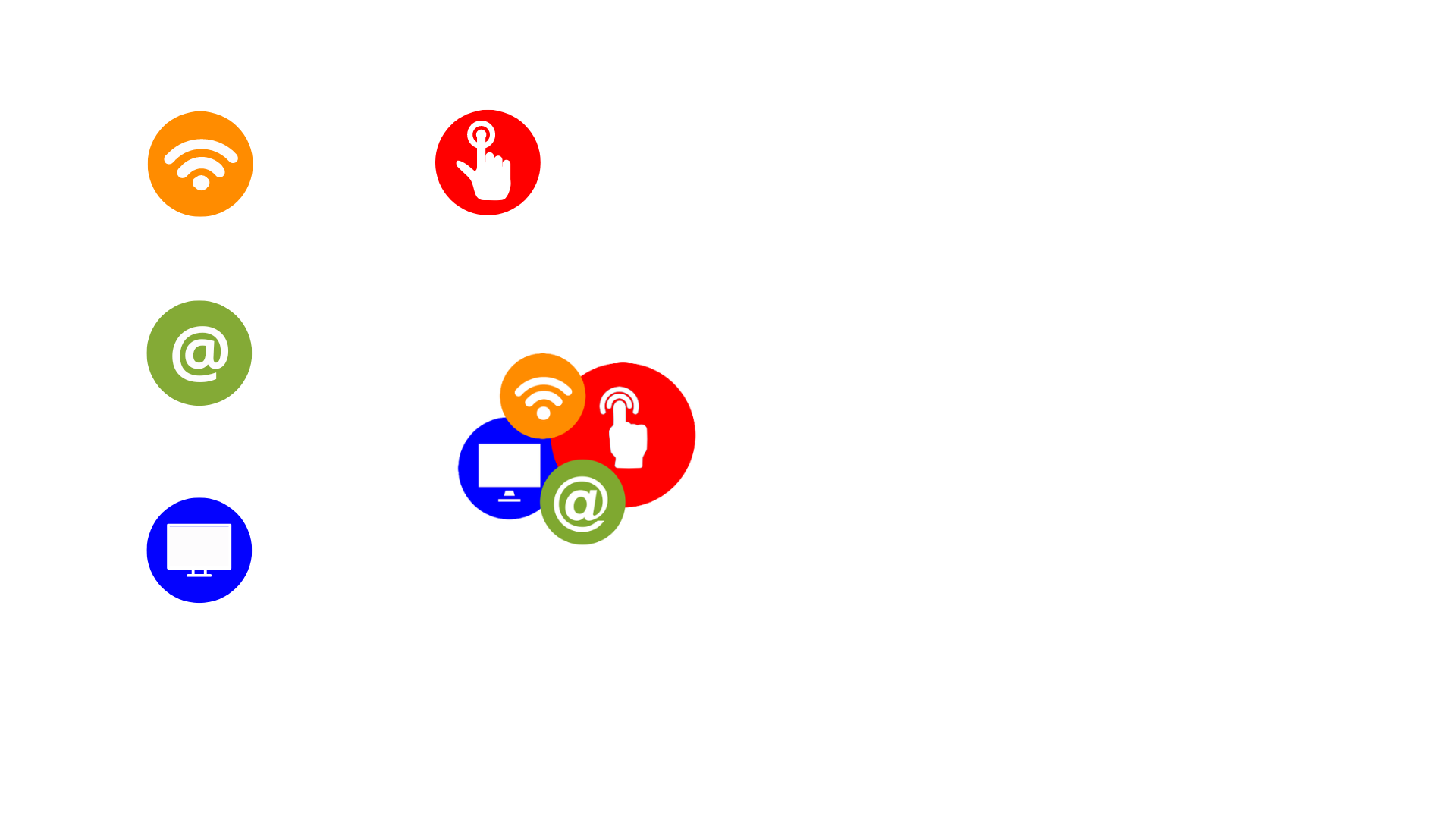 Unit 1 - Leadership for Rural Micro Enterprises
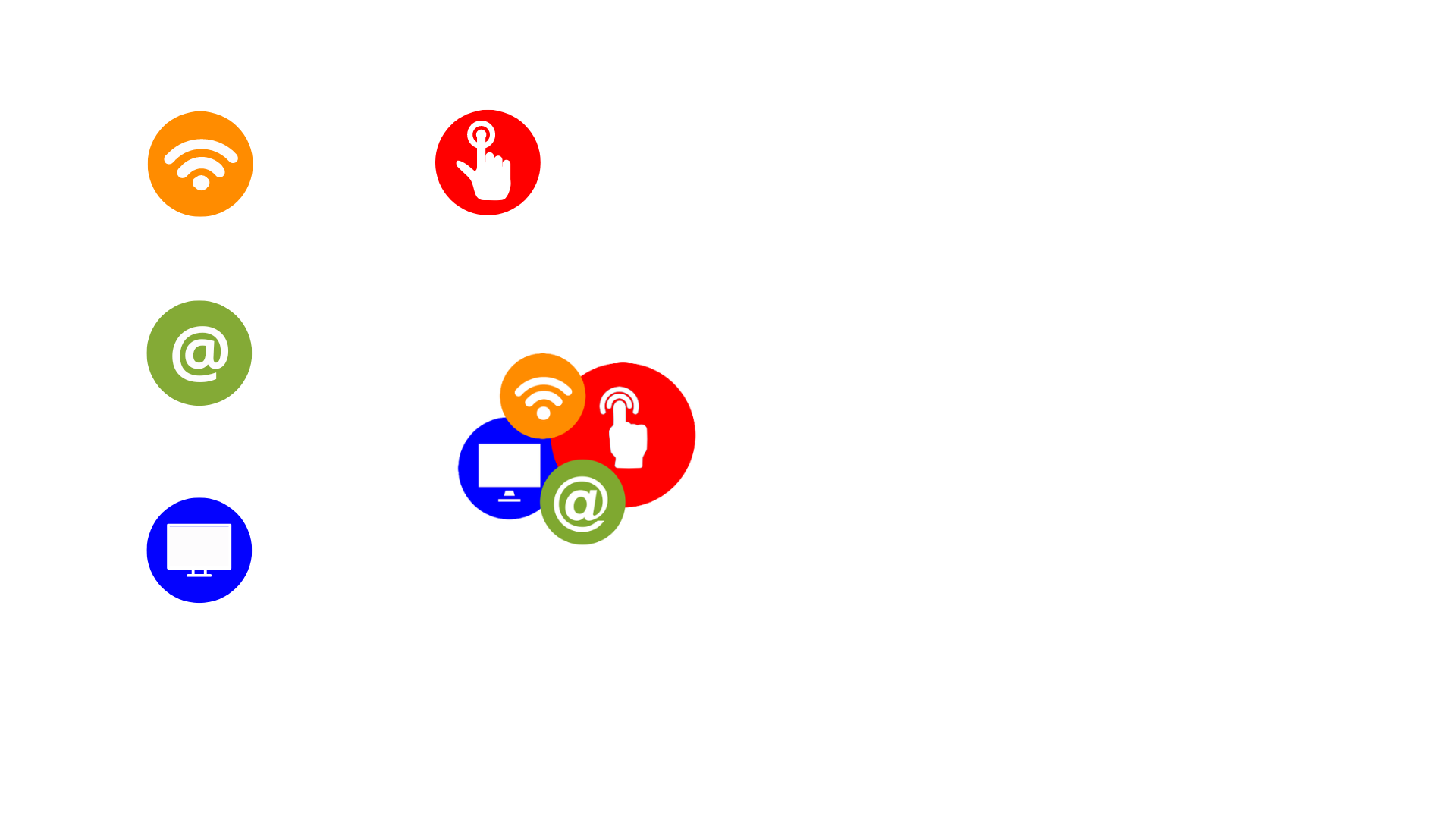 1.1.	Introduction: Effective Leadership For Rural Micro Enterprises
Effective leadership is as necessary for rural micro enterprises as for large global multi-national corporations. 

Logic of decision making in small micro enterprises can hide the need for thoughtful planning in developing leadership in rural  micro enterprises. 

Leadership roles are often blurred with employee or manager roles. These can represent complications and be challenging to manage.
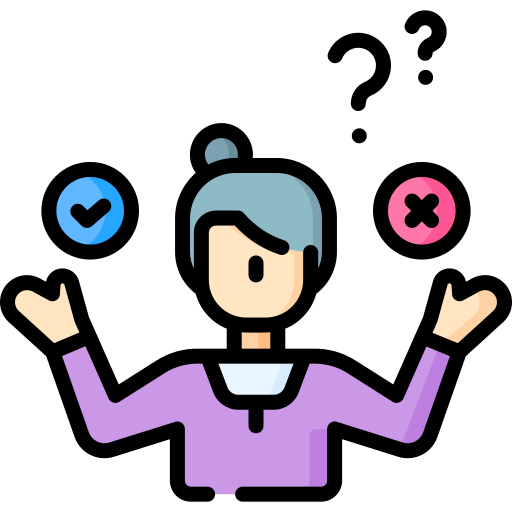 Unit 1 - Leadership for Rural Micro Enterprises
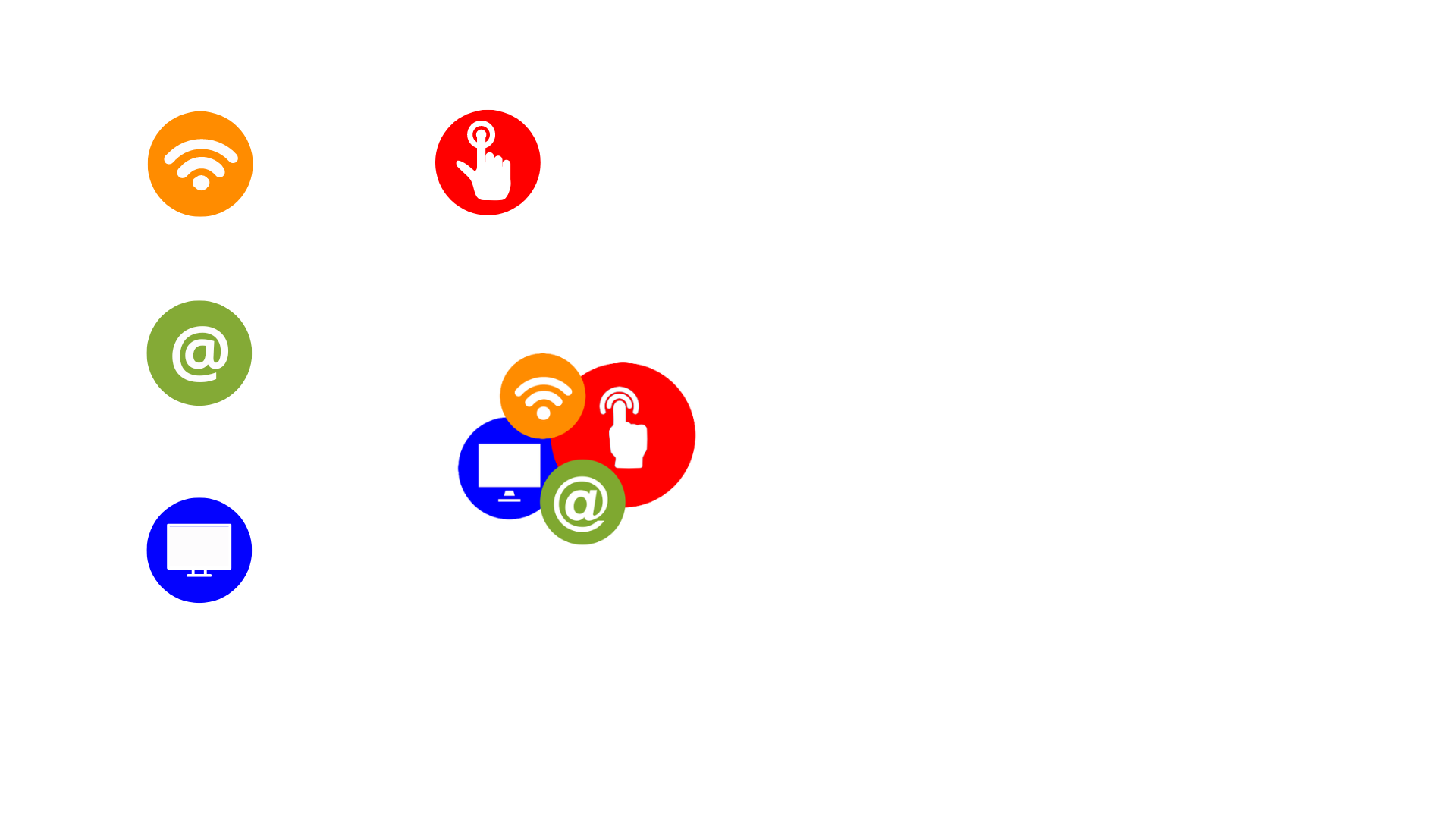 1.2.	Challenges and Solutions
Lack of Reward or Recognition:

Recognition of good job performance, offering more flexible working conditions, or greater responsibility needed where limited promotion opportunities exist

Understanding Leadership role boundaries:
Leaders typically work side by side with employees or managers meaning Leadership can be diluted or undervalued. 

Good communication to ensure that employees clearly understand their own role and respect the responsibilities of the Leader. 

Understanding the difference between Manager and Leader Leadership involves setting direction vision and change, aligning staff.
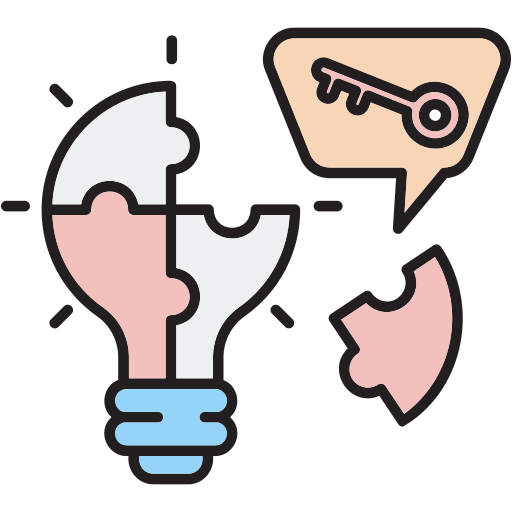 Unit 1 - Leadership for Rural Micro Enterprises
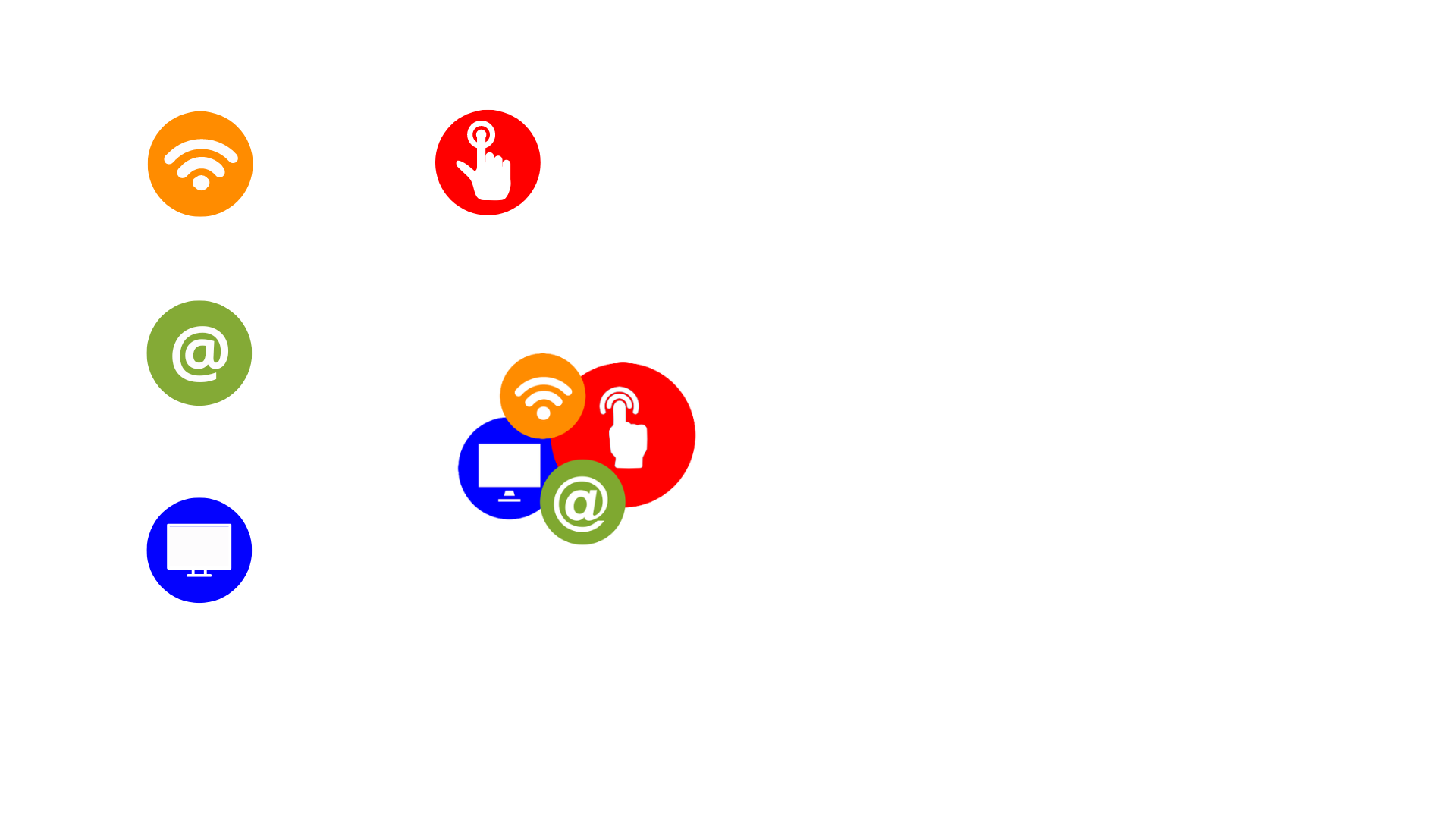 1.2.	Challenges and Solutions
Making tough decisions:
Rural micro enterprise leadership involves making tough decisions.  Close bonds can make this very difficult Transparency, fairness and honest communication in managing unpalatable decisions. 

Awareness of Stress and Work:
Frequent extreme pressures to work/life balance are unsustainable long-term.Pre-empt the long term detrimental personal and business consequences of leadership stress and overwork

Recognizing that new skills may be needed and managing staff changes: 
Staff change affect the balance and harmony of the organization
Clearly defined job specifications and organised structured mentor support
Unit 2 - Leadership Styles for Rural Micro-enterprises
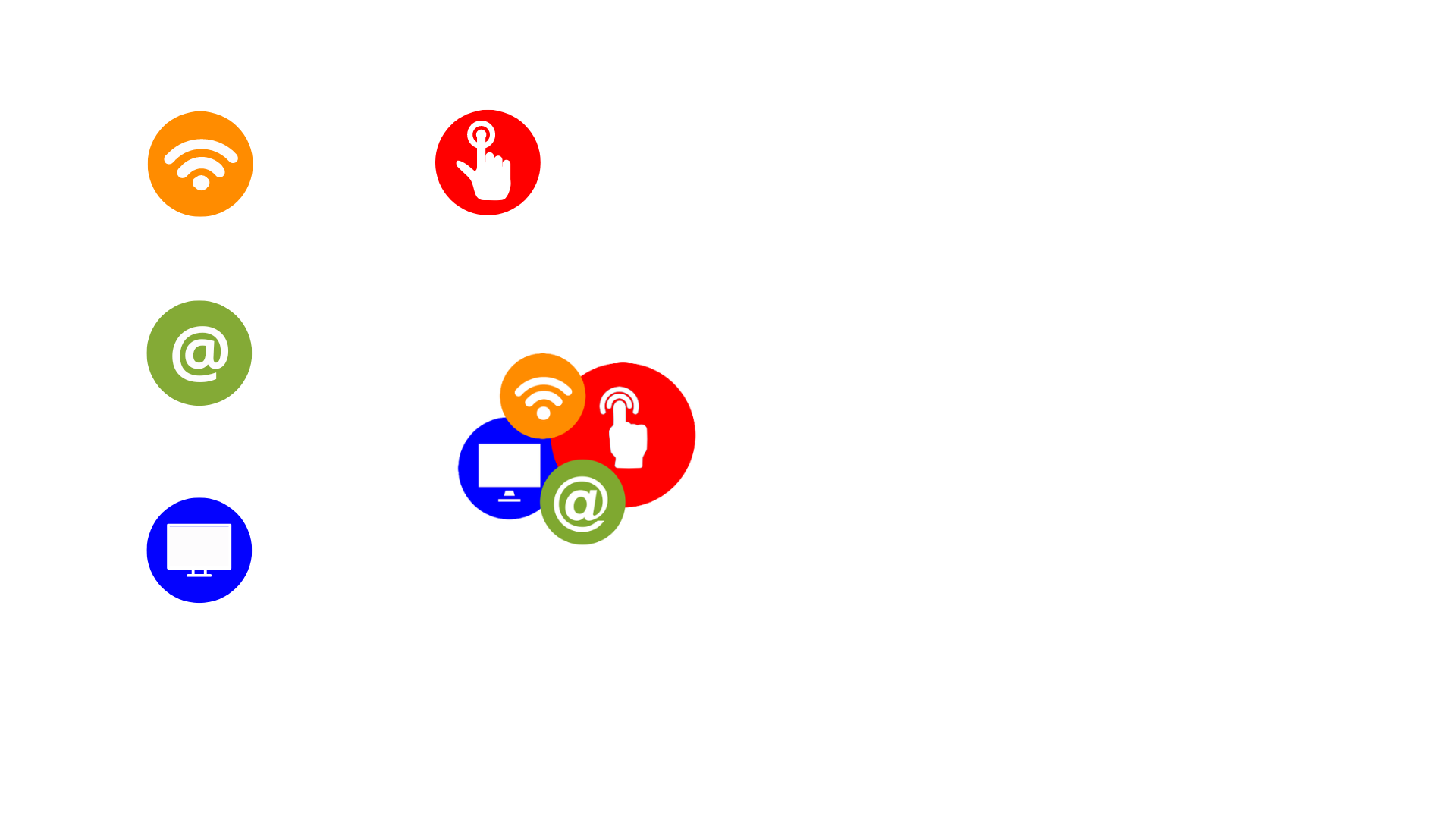 2.1.	 What are Leadership Styles? What is your Leadership Style?
Broad descriptors of how a leader behaves while directing, motivating, guiding and managing staff. 

Making the time to reflect on one’s own general leadership style and consideration of the pros and cons of any possible change

Kurt Lewin in1939 identified three main types of Leadership; 
Authoritarian, (Autocratic) 
Participative (Democratic) 
Delegative (Laissez-Faire)
Unit 2 - Leadership Styles for Rural Micro-enterprises
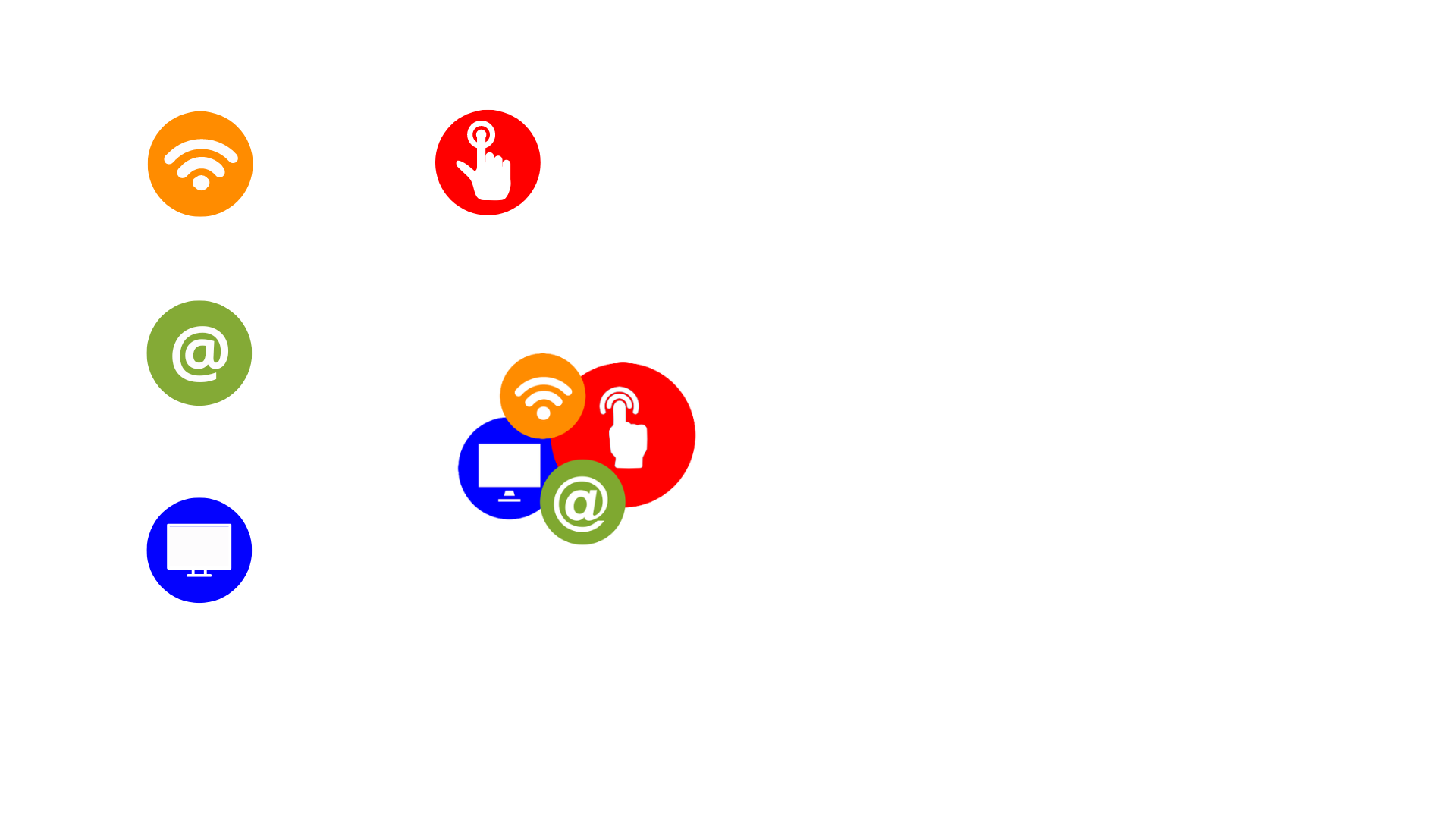 2.1.	 What are Leadership Styles? What is your Leadership Style?
Authoritarian, (Autocratic) 
A leader striving for full control over business operations
Tight supervision of task completion
Motivation and creativity in the workforce is largely stifled. 
This style of leadership not recommended where creativity, staff motivation and retention are highly valued.   

Delegative (Laissez-Faire) 
Considerable trust placed in the employee to remain self-motivated and on task. 
In a highly skilled, professional service rural micro enterprise this leadership style is perhaps most effective. 

Participative (Democratic) 
Staff feel engaged and valued in the decision-making process, but the leader retains final say.
An empowered staff with a sense of ownership of goals and targets in a united team working together makes this style of leadership very popular for the rural micro enterprise.
Unit 3 - Managing Digital Change in Rural micro enterprises
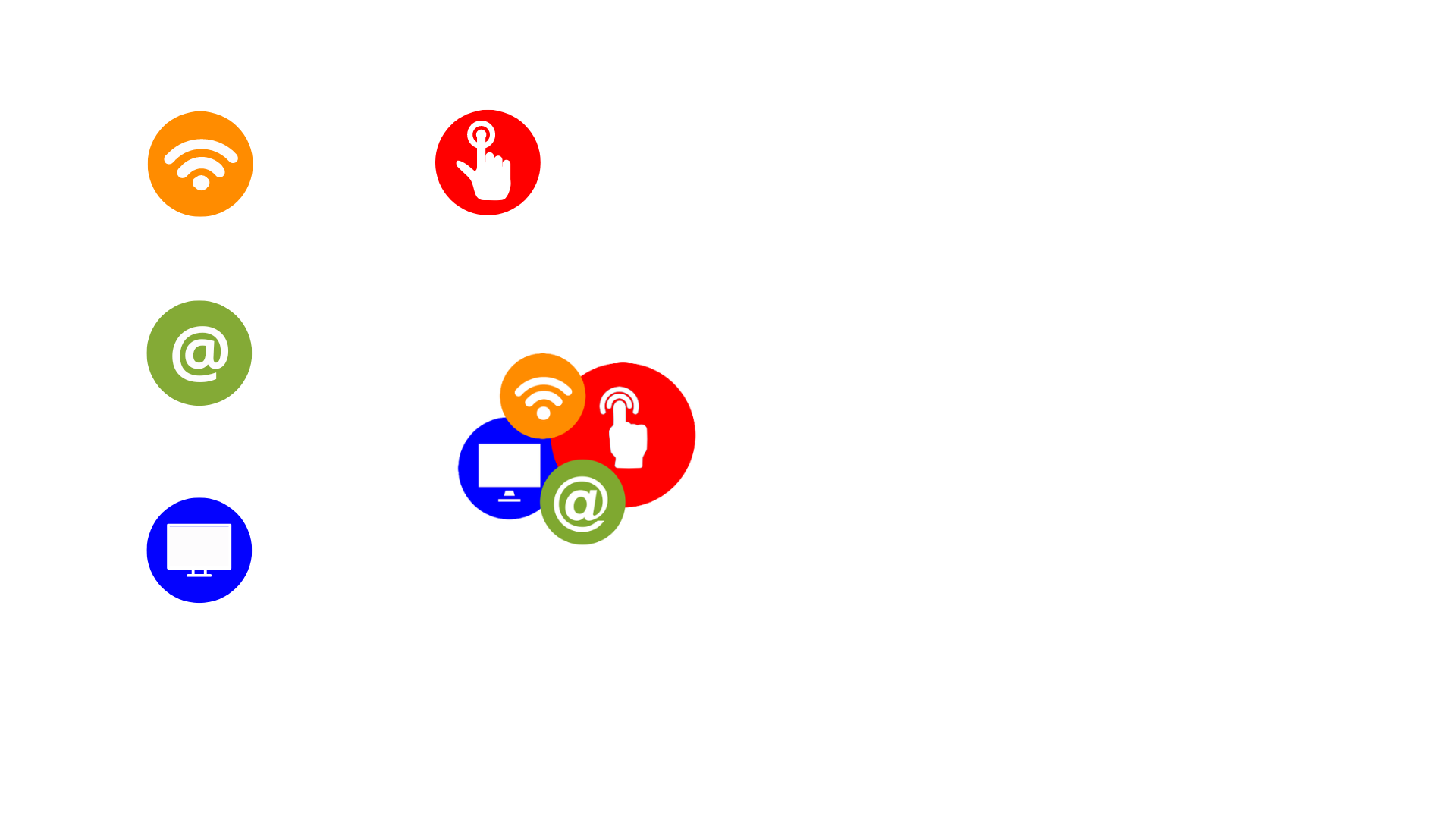 3.1.	Digital Change cannot be avoided
Engagement in digital entrepreneurship is an unavoidable requirement for even the most traditional of rural businesses. 

The pandemic has changed rural enterprise, work and consumer norms in ways previously unexpected till 2030’s.  

High Levels of adaptation required for the rural micro enterprise is often threatening and uncomfortable for leadership and staff.   

Managing change is the primary purpose of Leadership.  It is a planned structured business process to (in this case) realise the potential of your business through digitalization.
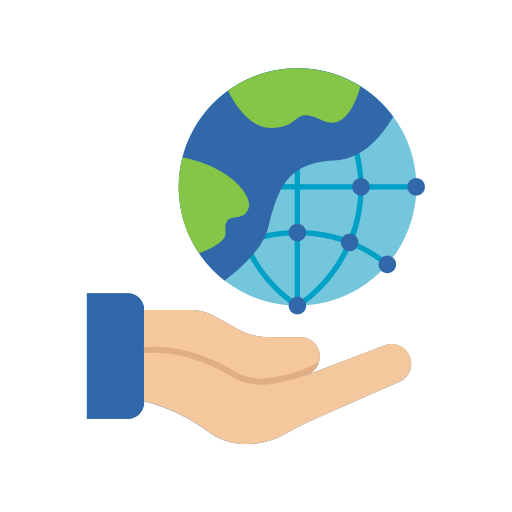 Unit 3 - Managing Digital Change in Rural micro enterprises
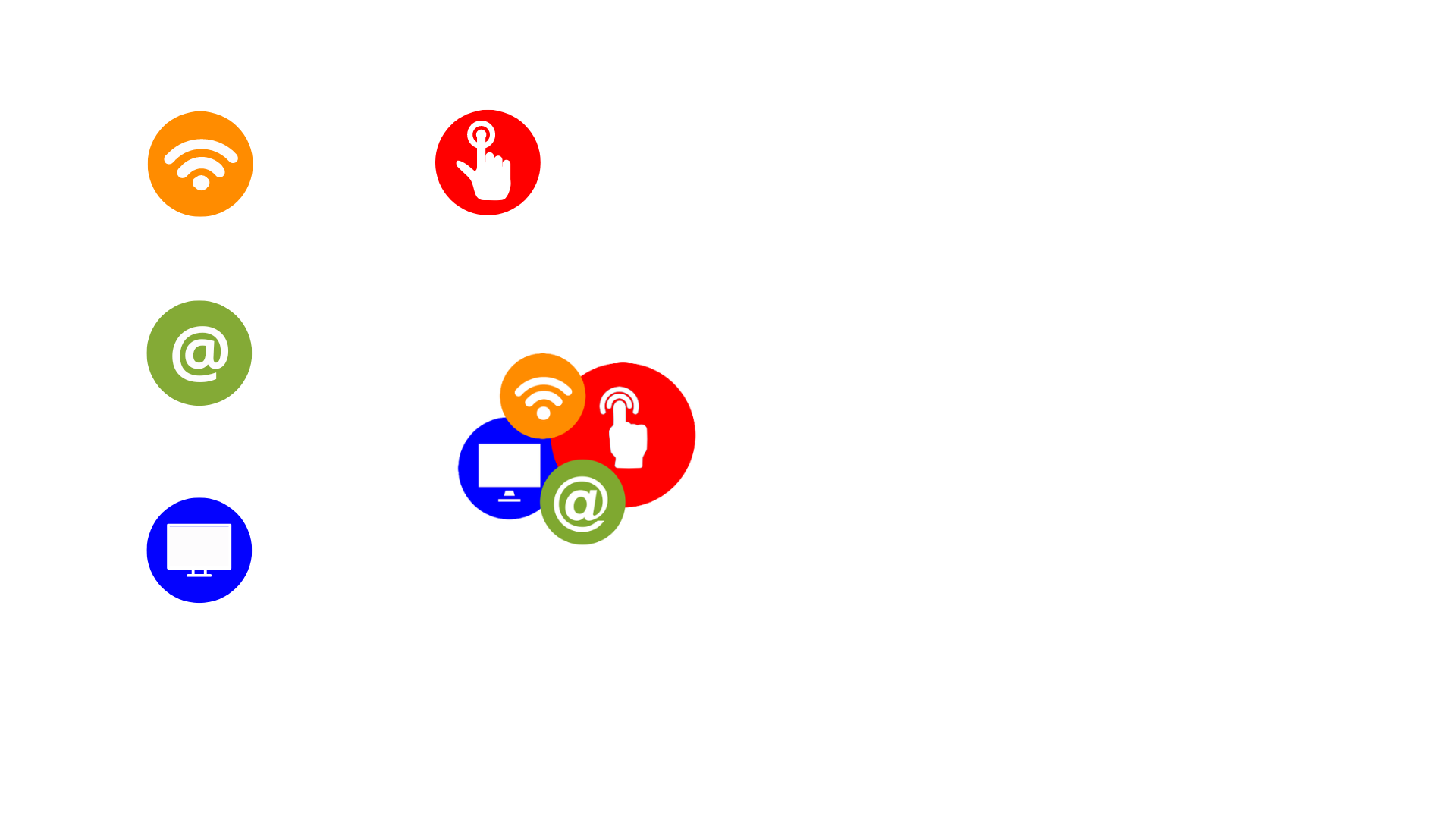 3.2.	Change Management is Complex and Difficult
Understanding Change Management is a conscious longer-term process. 

Implemented successfully it runs parallel to day-to-day priorities.

Change Management is not something for a moment in the life cycle of the rural micro enterprise.  

Managing Change requires honest, unemotional logic-based choices. 

More difficult in rural micro-enterprises with typical family and community ties and well established traditions of working and engaging with local customers.
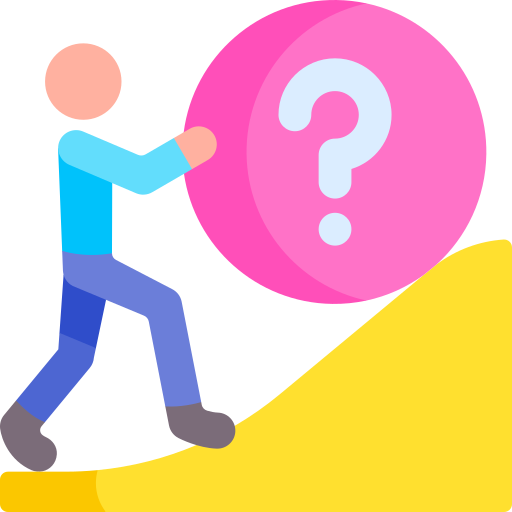 Unit 3 - Managing Digital Change in Rural micro enterprises
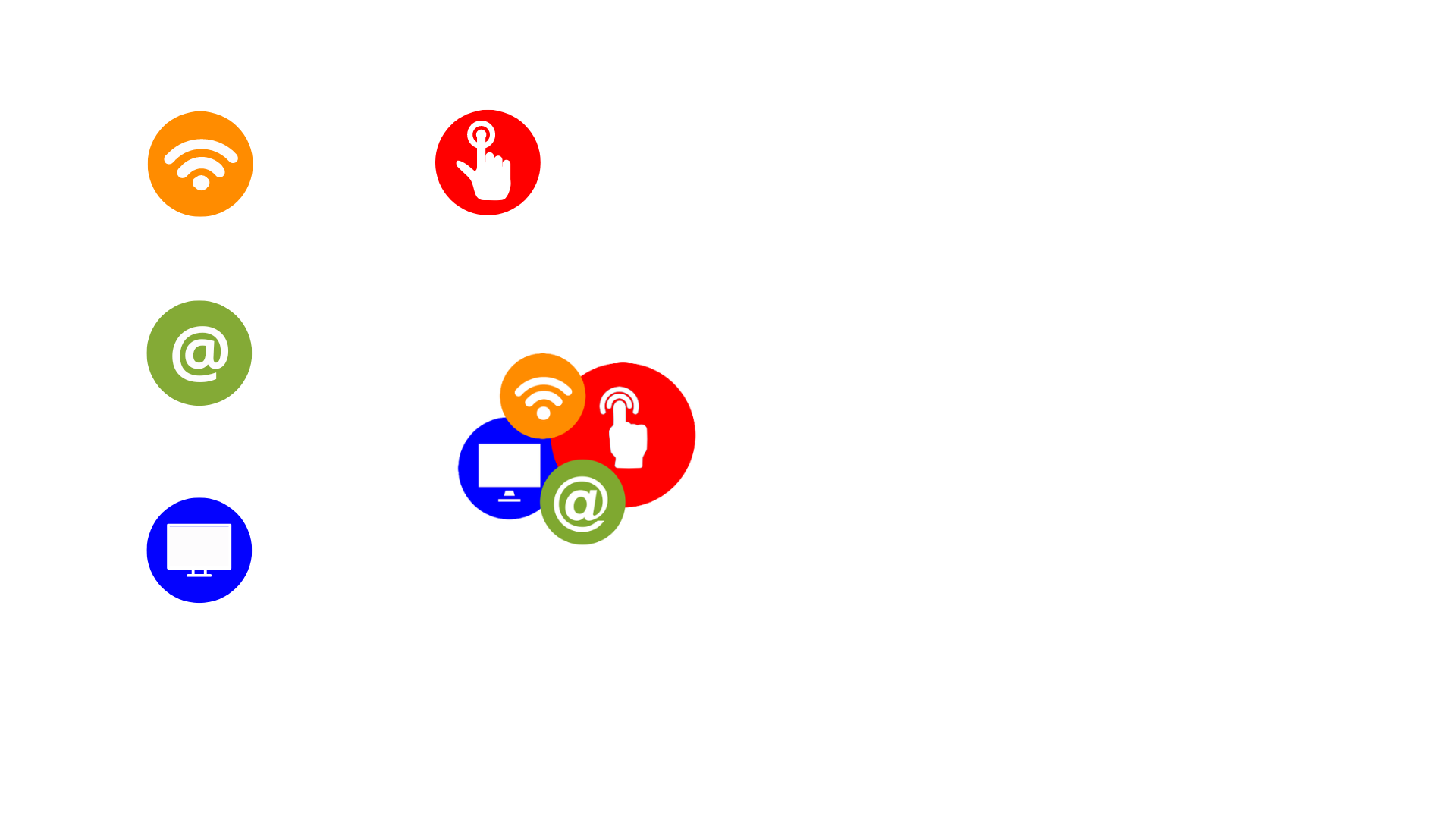 3.2.	Managing Digital Change Tools
A number of valuable tools to help build a road map of Change Management are readily available and accessible. 

Some of the more popular include:

Smart Goals developed by George Doran, Arthur Miller and James Cunningham in 1981

Kotter’s Eight Stages of Change Management 1995/2011

-   Heifetz and Laurie’s Six Stages of Adaptive Change 1997/2011
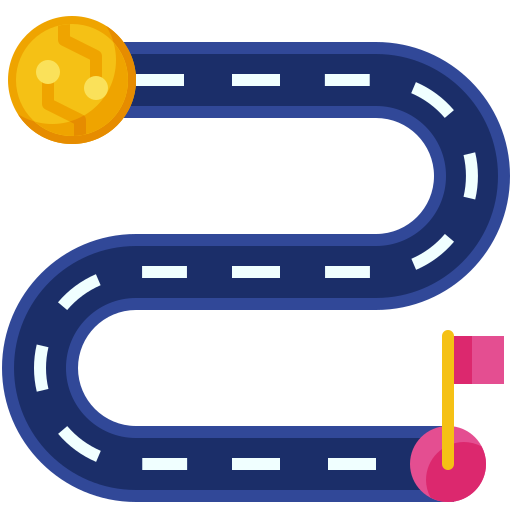 Unit 3 - Managing Digital Change in Rural micro enterprises
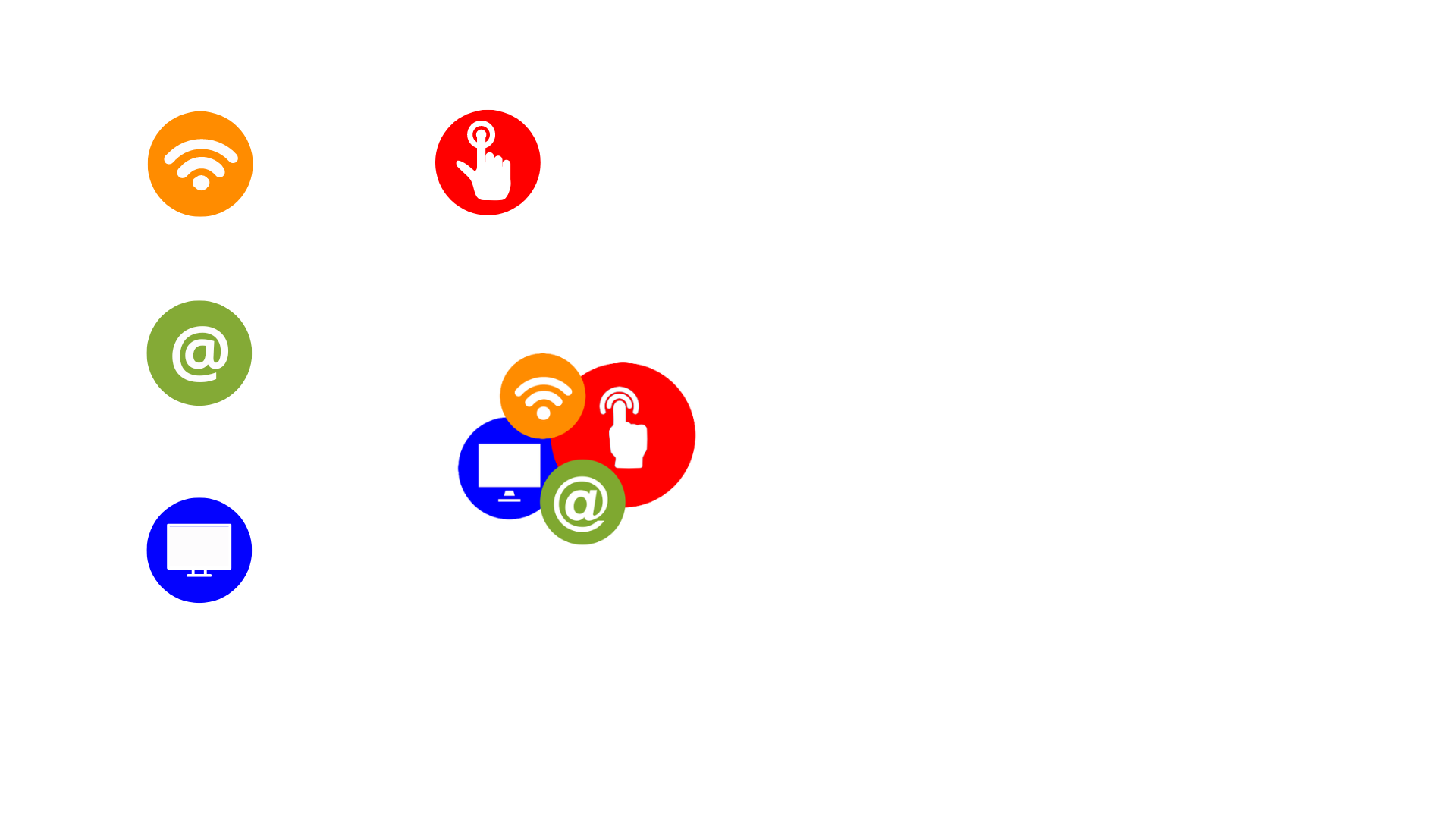 3.2.	Managing Digital Change Tools
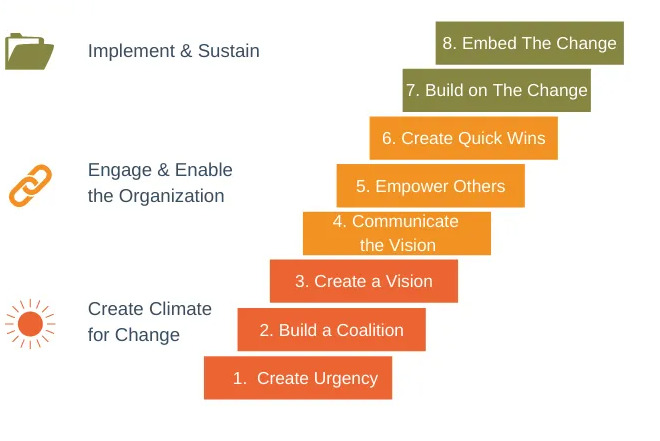 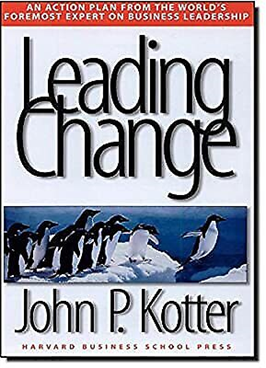 Unit 3 - Managing Digital Change in Rural micro enterprises
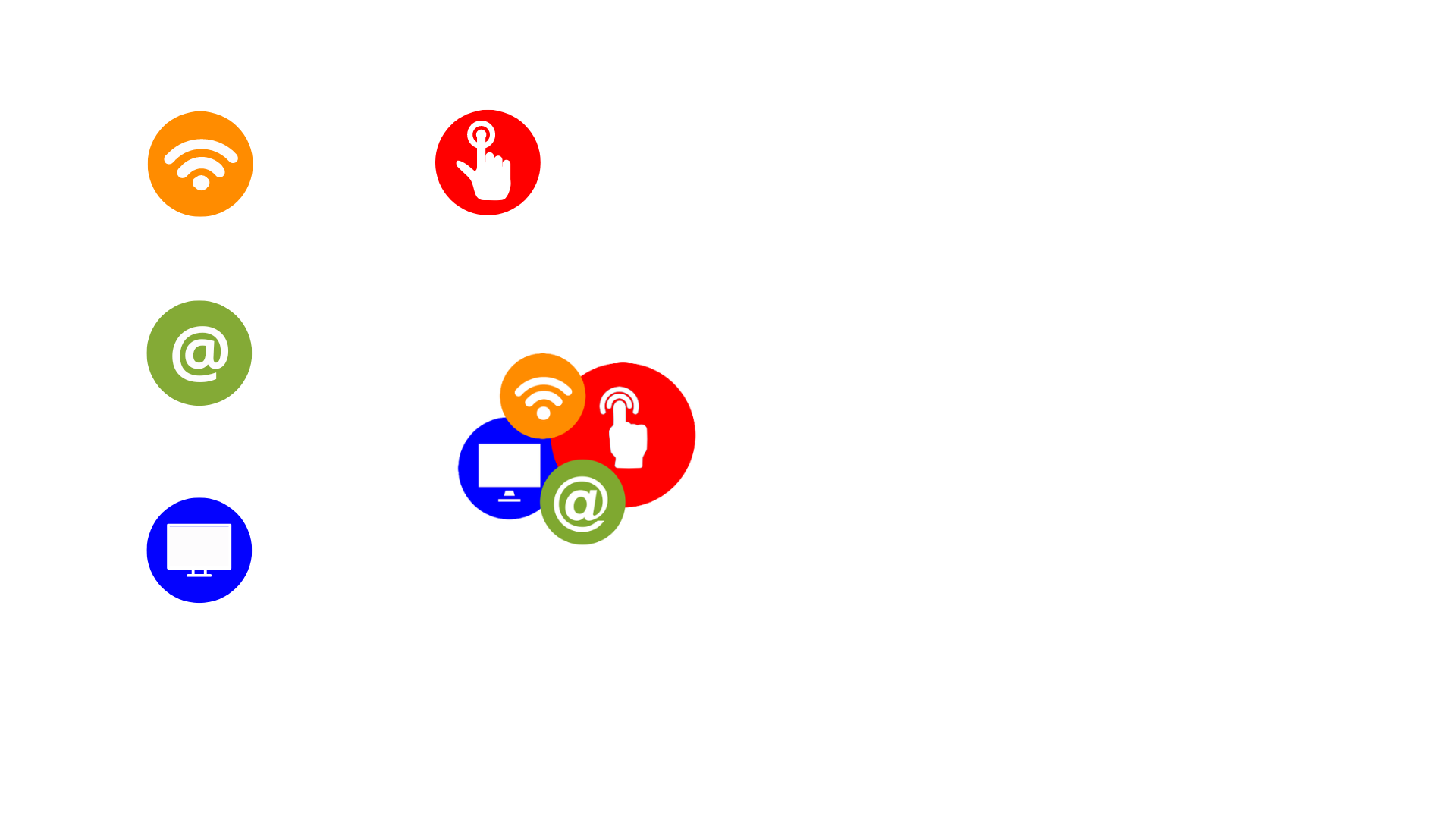 3.2.	Managing Digital Change Tools
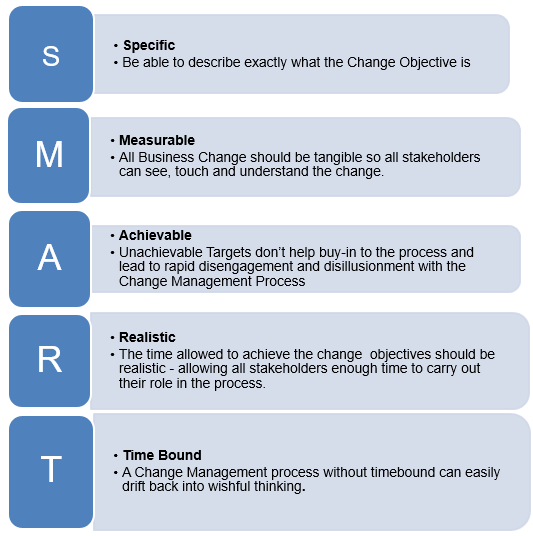 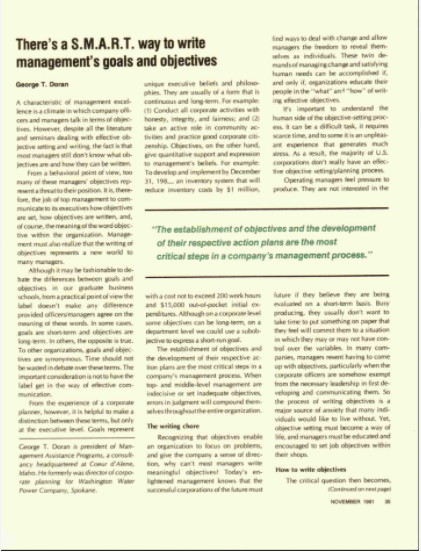 Unit 3 - Managing Digital Change in Rural micro enterprises
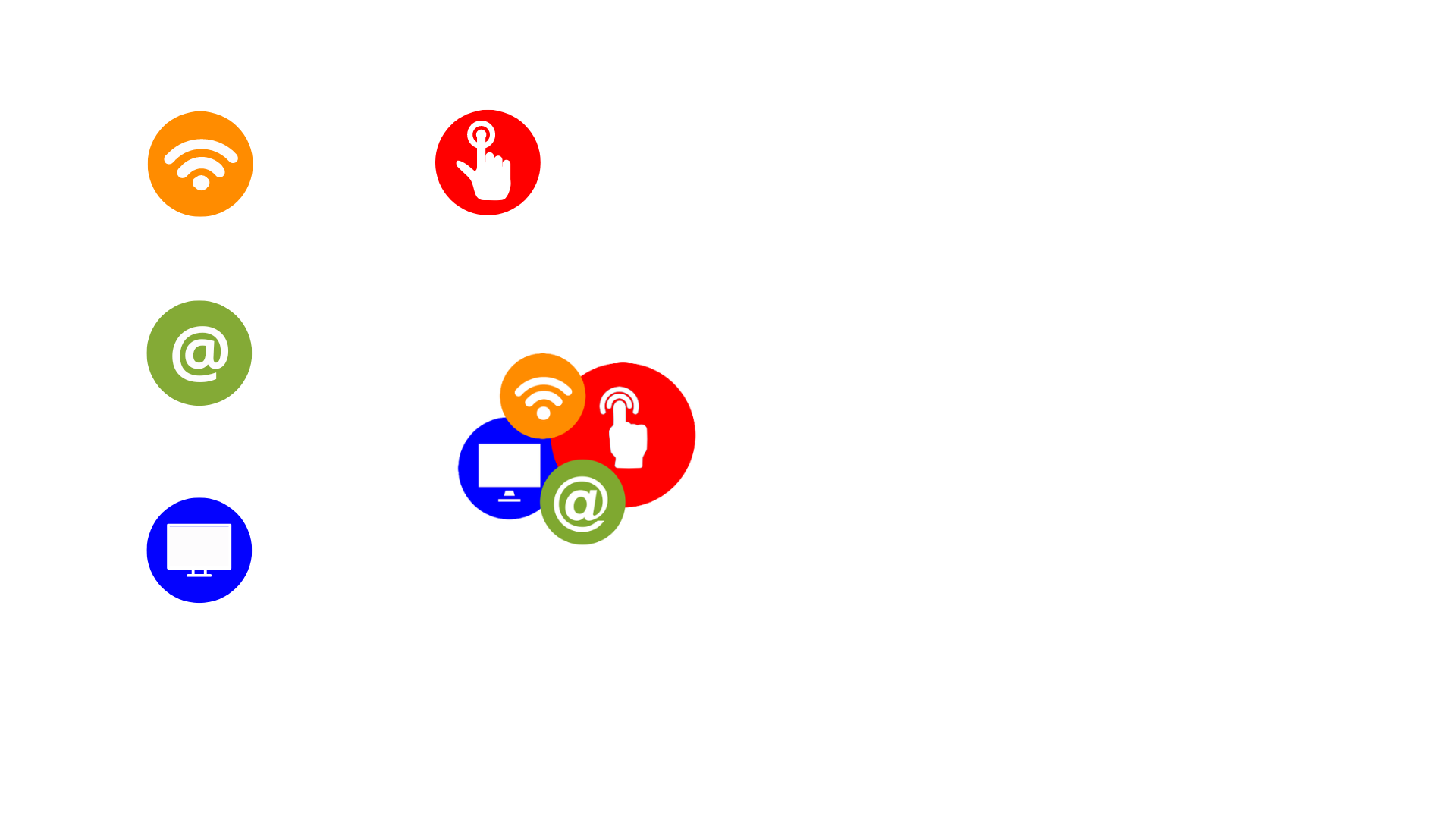 3.2.	Managing Digital Change Tools
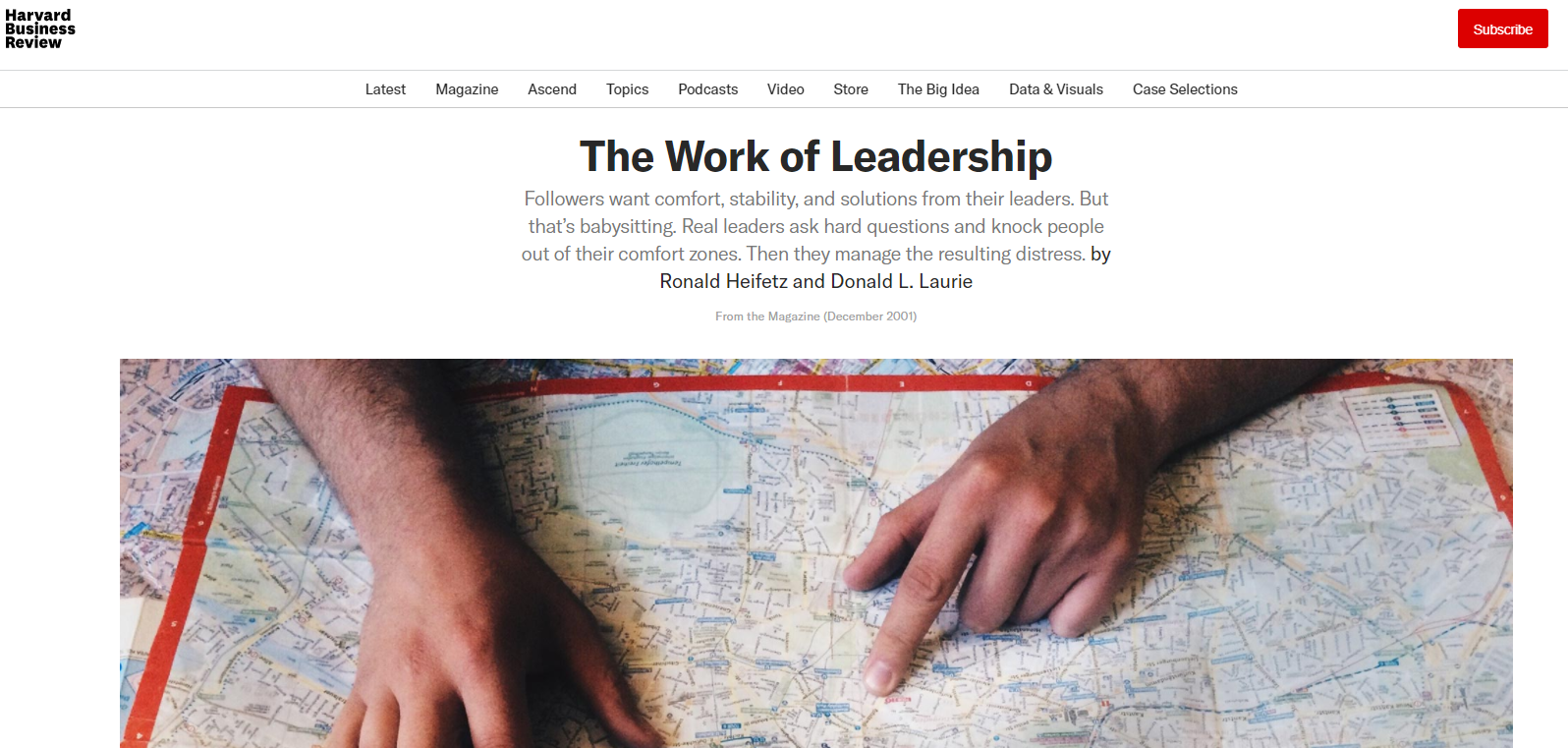 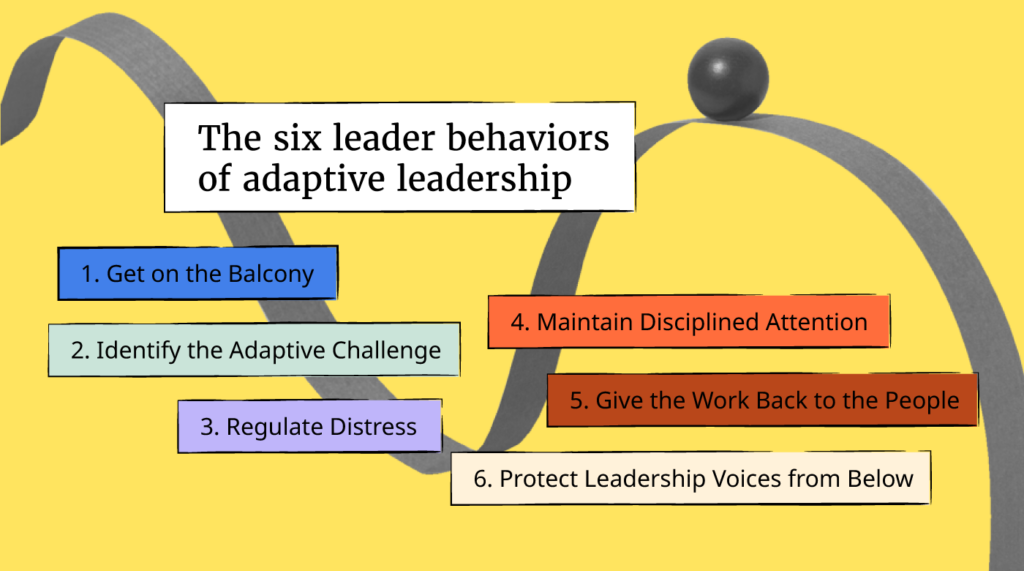 Unit 3 - Managing Digital Change in Rural micro enterprises
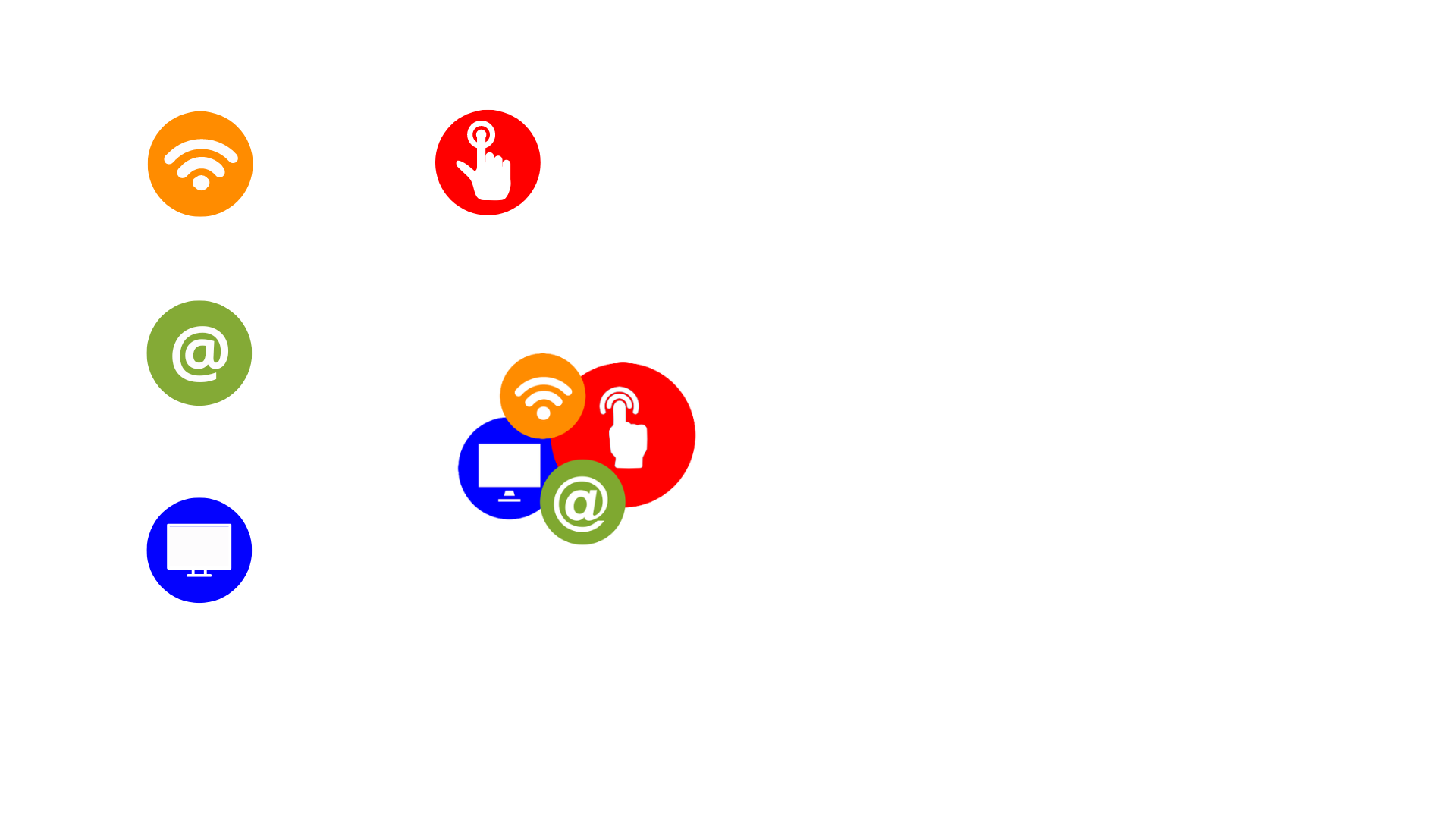 3.2.	Managing Digital Change Tools
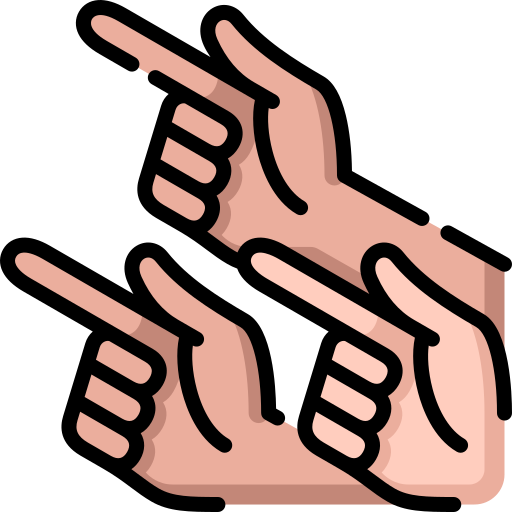 All Three Approaches have  the common features of:
 Stages
 Vision
 Realism 
 Staff empowerment
 Momentum 
 Reward


Examples of their success are readily available online.  All can be scaled in complexity according to rural micro-enterprise need.
Self-assessment questions
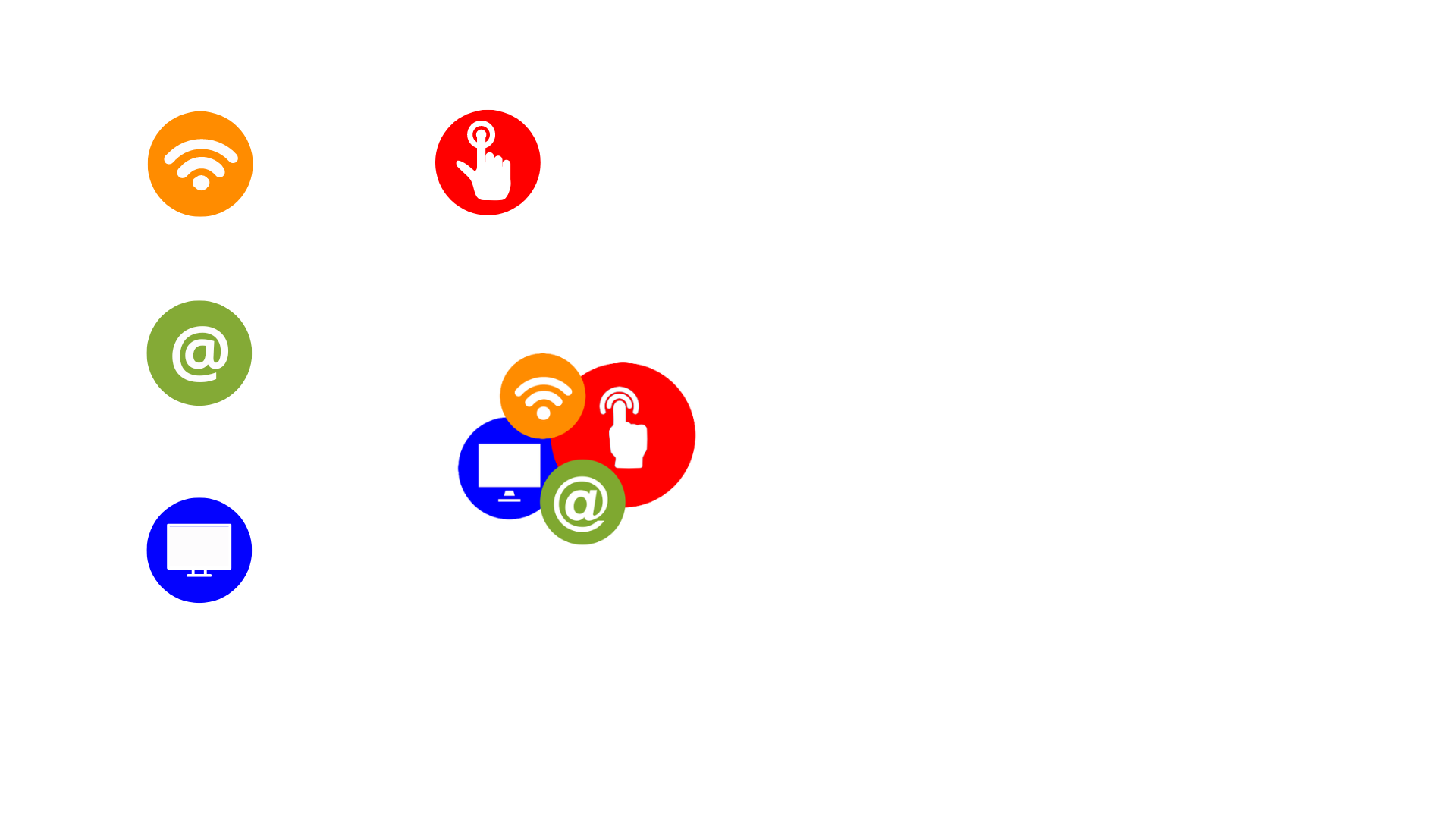 Summing up
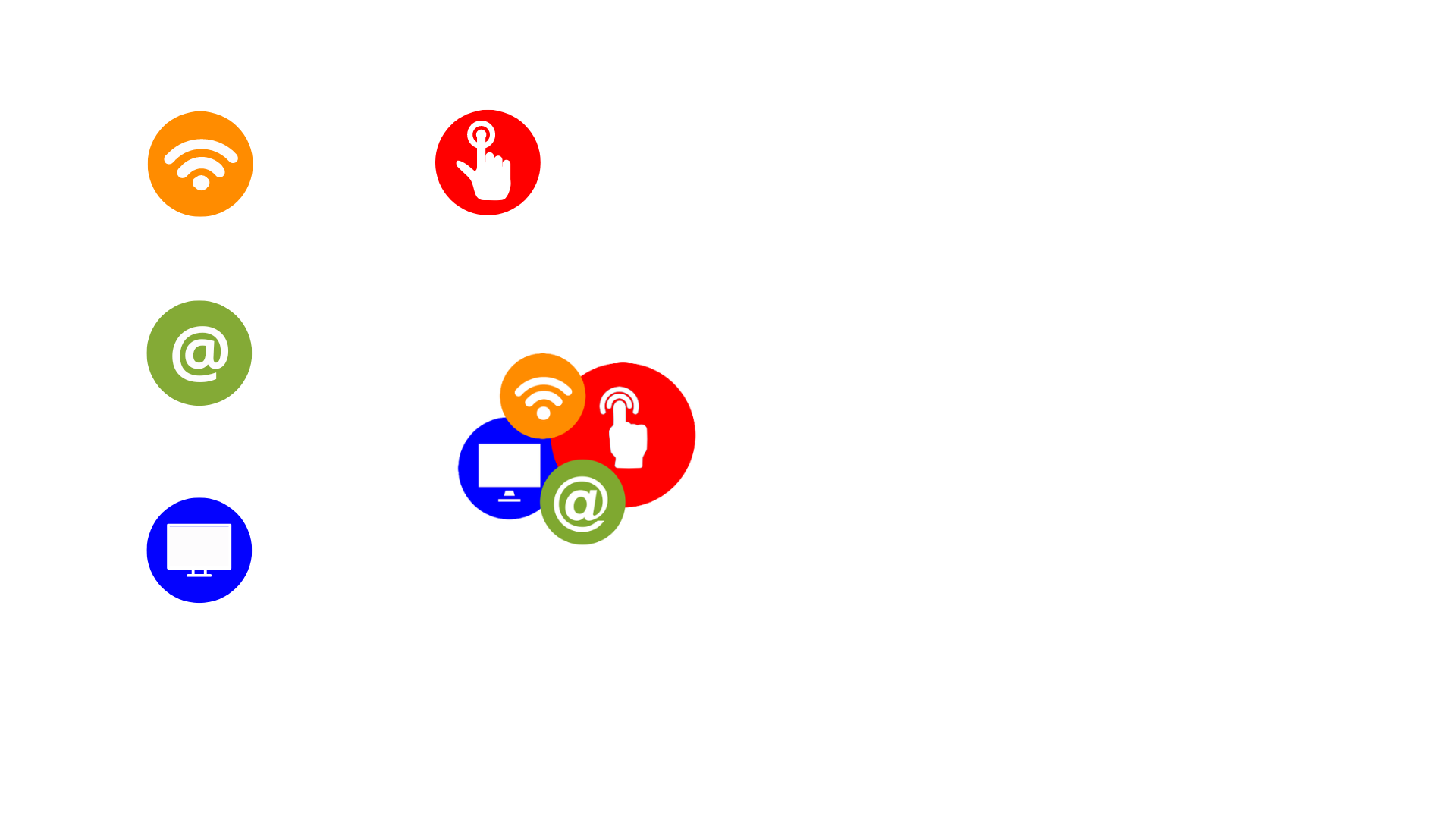 Thank you! 
Continue your training path at https://www.digitalmicro2.eu/
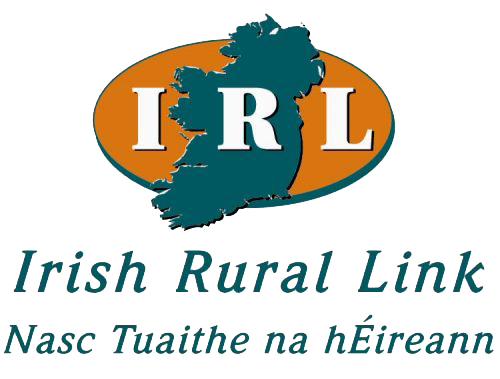